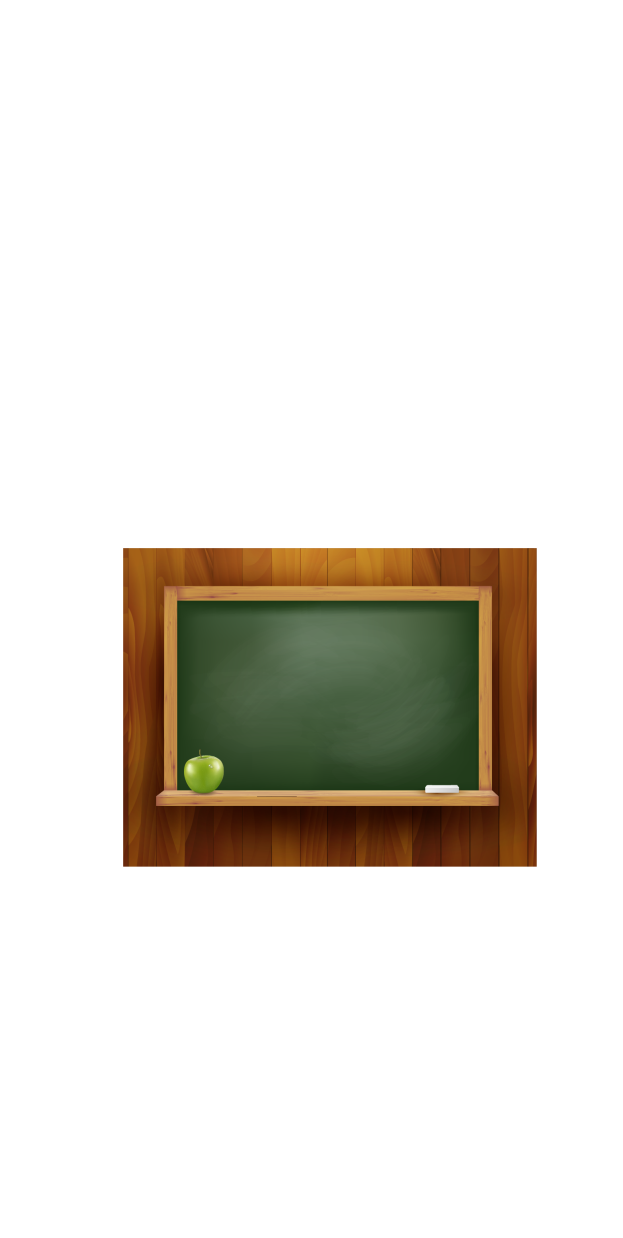 МатематикаУМК «Школа России»2 класс(с элементами финансовой грамотности )
Учителя начальных классов ТМР:Фролова М. Н., МОУ Фоминская СШРумянцева Г.Н.,МОУ Фоминская СШ
Красавина О.А., МОУ Левобережная СШ
Тема урока математики: «Единицы стоимости. Рубль. Копейка» Тема финансовой грамотности: «Единицы стоимости, деньги, монеты. Рациональное обращение с деньгами»
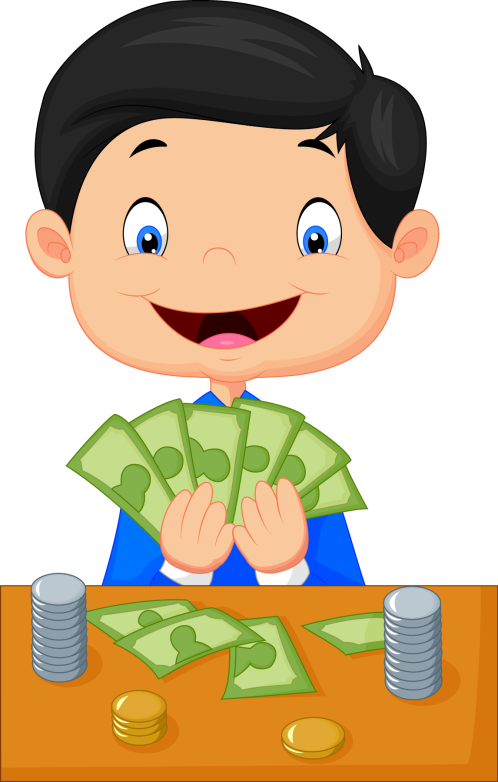 Приём
«Аукцион»
(«Своя игра»)
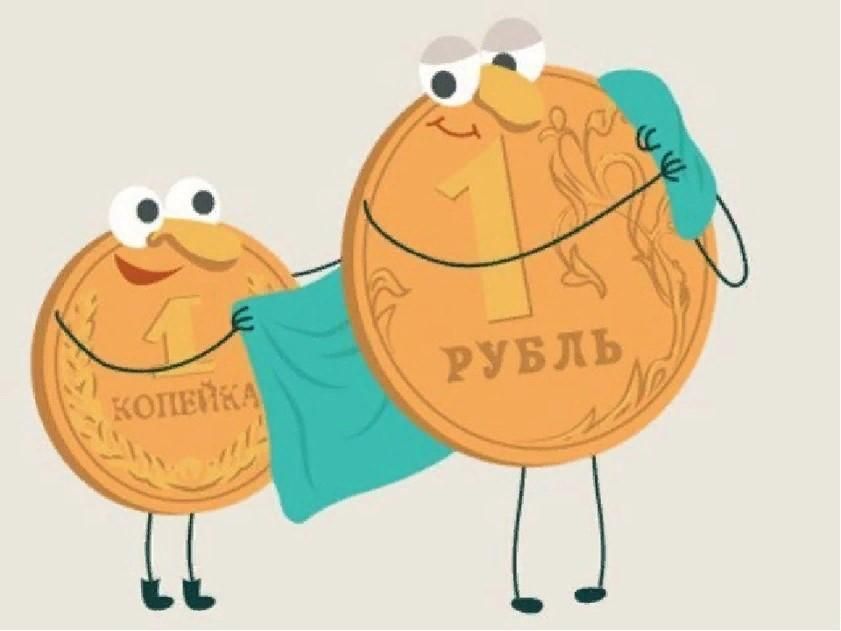 ПРАВИЛА ИГРЫ
На экране поле с 4 различными темами.  Рядом  с каждой темой окошечко с числами от 10 до 40. Эти числа определяют стоимость правильного ответа и количество баллов, которые вы можете положить  в командную копилку, правильно ответив на вопрос, который скрывается с обратной стороны.
         Команды могут выбирать любую тему, любое количество баллов. Отвечать два раза на один и тот же вопрос нельзя. После ответа на вопрос, числа исчезают.
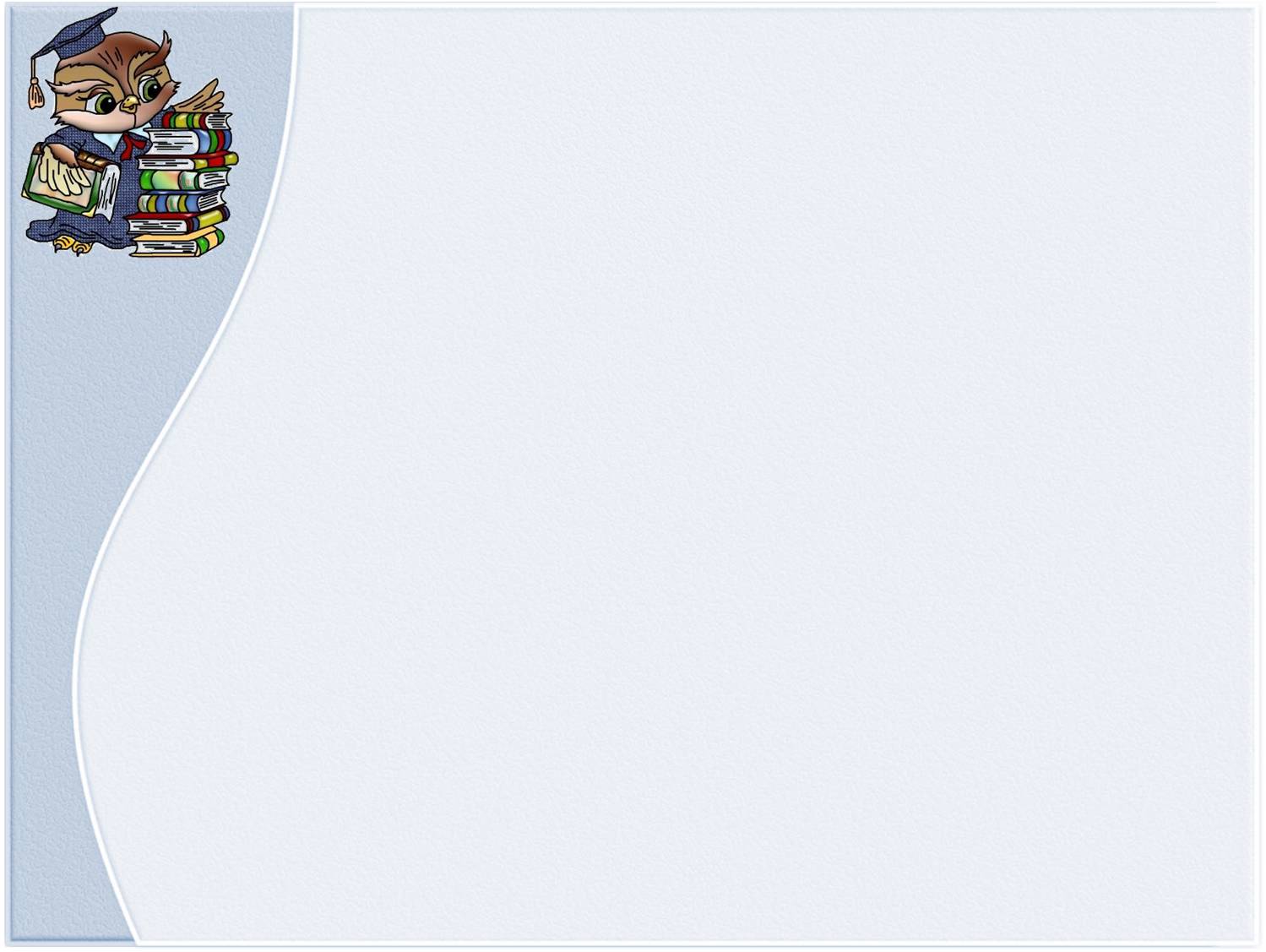 Интерактивная игра
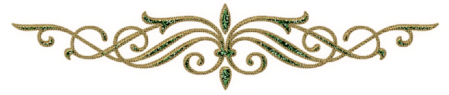 СКОЛЬКО?
10
30
20
40
30
СРАВНИ
20
40
10
10
20
30
40
СОСЧИТАЙ
РЕШИ ЗАДАЧУ
10
20
40
30
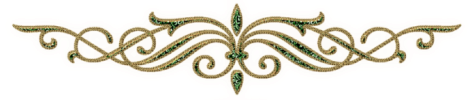 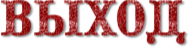 10
СКОЛЬКО?
1 р. = ?    коп.
100
Введите вопрос
100 коп. = ?   р.
1
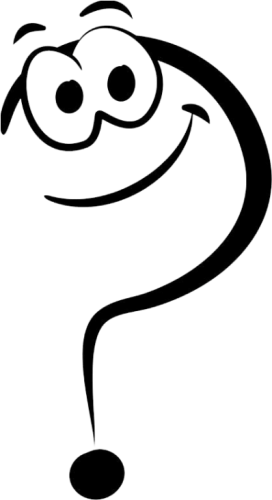 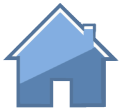 20
СКОЛЬКО?
50к.+30к.=
80к.
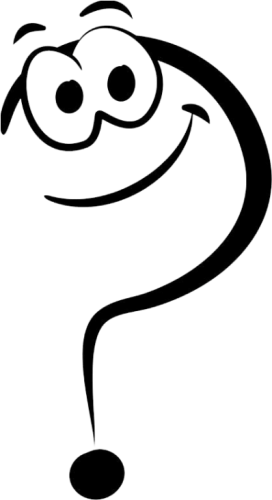 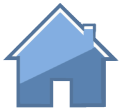 30
СКОЛЬКО?
500 к. = … р.
3 р. = ….. коп.
5
300
200 к. = … р.
7 р. = ….. коп.
2
700
900 к. = … р.
8 р. = ….. коп.
800
9
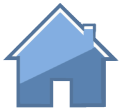 40
СКОЛЬКО?
2р.50к.+5р.30к.=  ?   к.
780
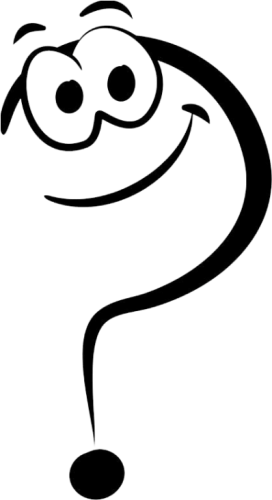 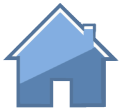 СРАВНИ
10
5 коп.   ?    50 коп.
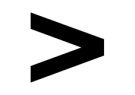 100 коп.   ?    1 руб.
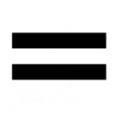 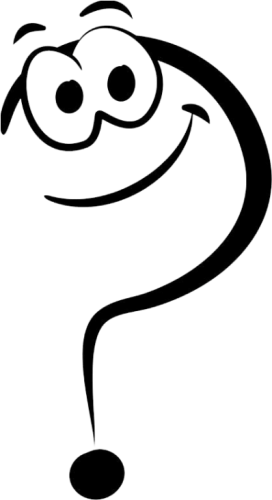 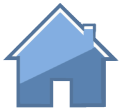 СРАВНИ
20
50 коп.   ?    50 руб.
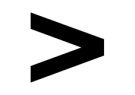 20 коп.  ?     19 коп.
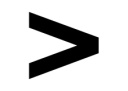 70 коп.  ?     1 руб.
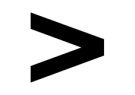 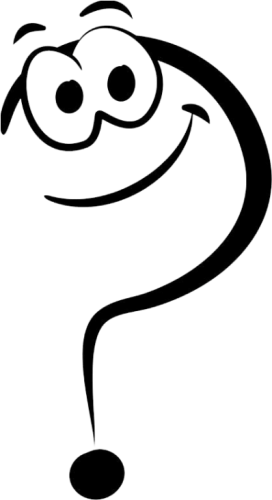 45 руб.  ?     55 коп.
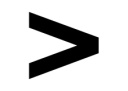 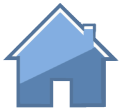 СРАВНИ
30
5 р.32 коп.    ?     512 коп.
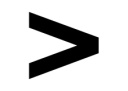 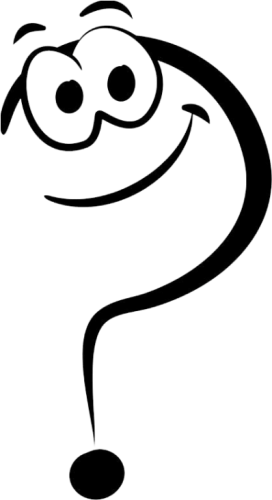 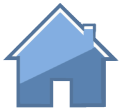 СРАВНИ
40
50 коп. + 20 коп.  ?   30 коп. + 40 коп.
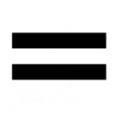 70 р. + 20 р.  ?    30 р. + 50р.
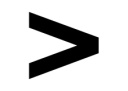 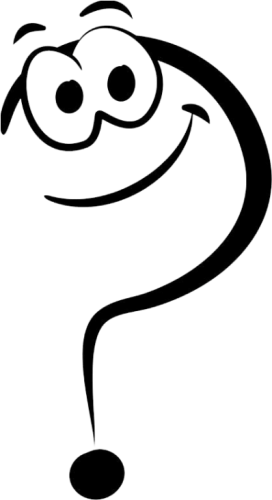 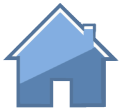 СОСЧИТАЙ
40
Как можно набрать рубль одинаковыми монетами?
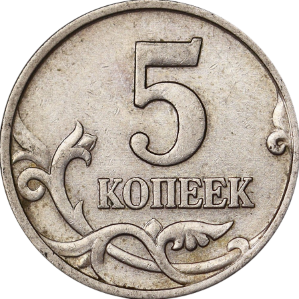 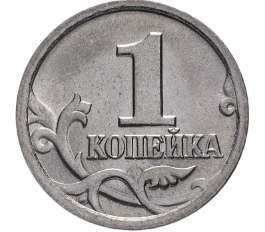 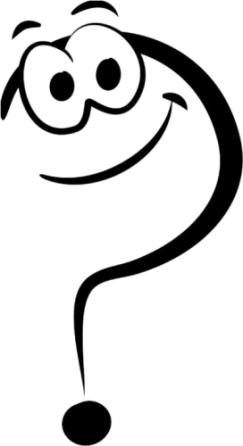 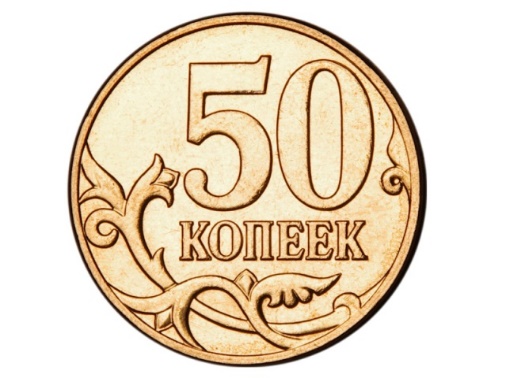 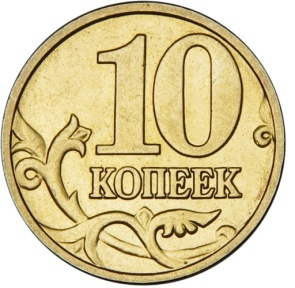 2 монеты по 50 коп.        10 монет по 10 коп.
20 монет по 5 коп.         100 монет по 1 коп.
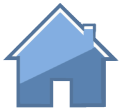 СОСЧИТАЙ
10
СКОЛЬКО РУБЛЕЙ?
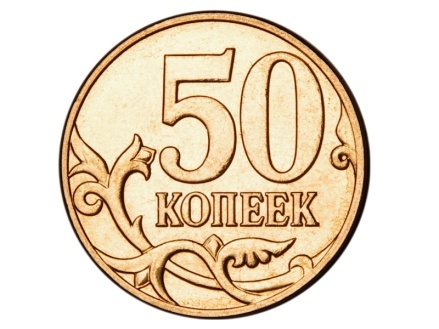 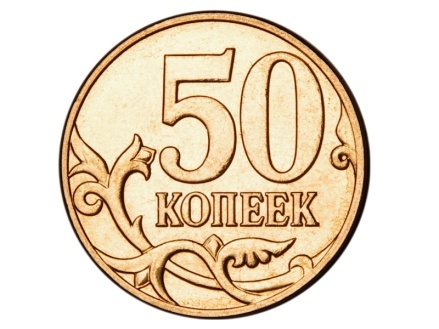 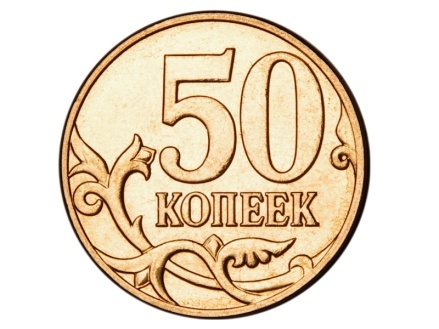 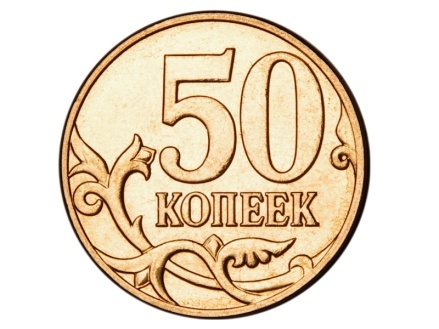 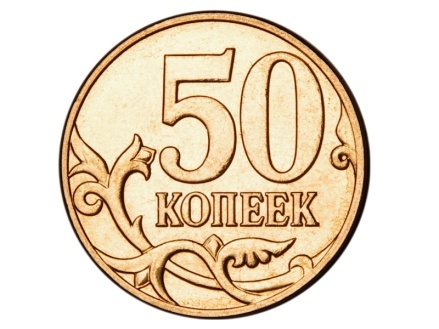 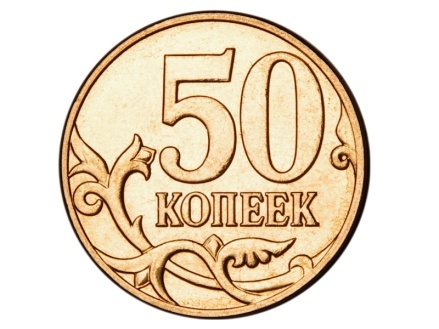 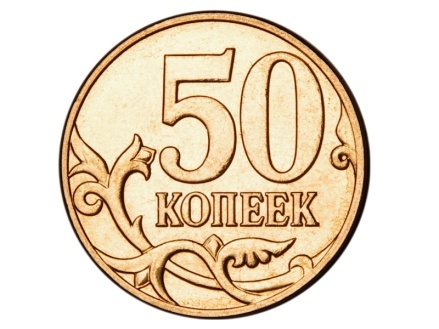 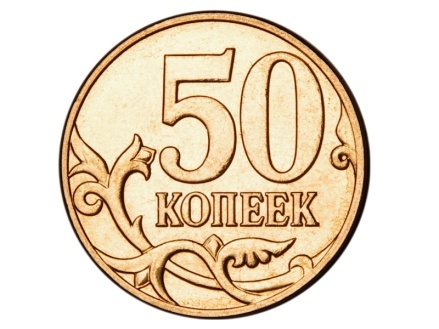 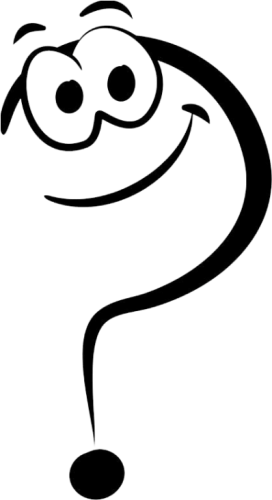 4 рубля
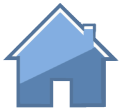 СОСЧИТАЙ
20
Сколько монет и копеек в каждом кошельке?
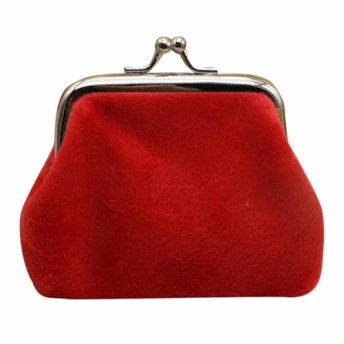 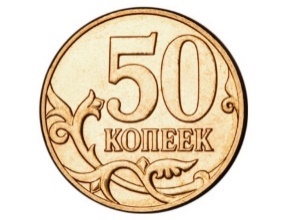 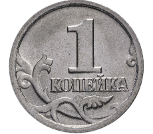 3 монеты
 61 коп.
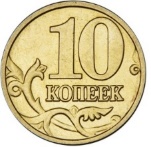 8 монет
96 коп.
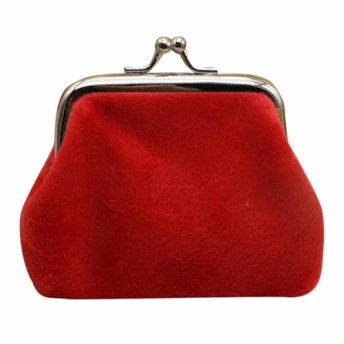 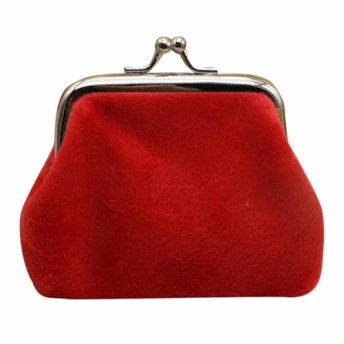 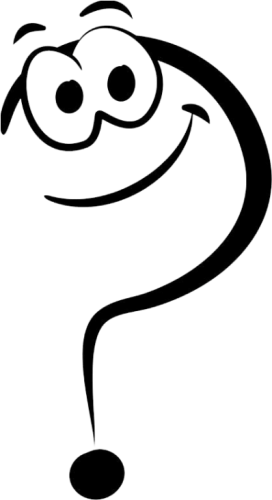 5 монет
  31 коп.
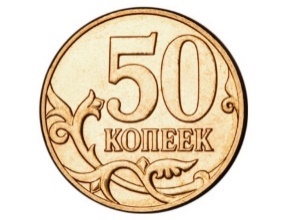 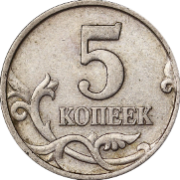 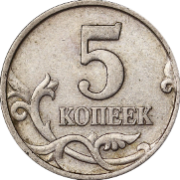 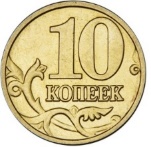 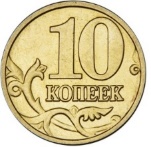 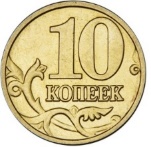 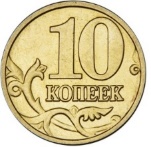 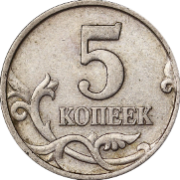 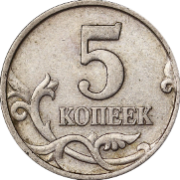 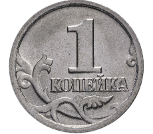 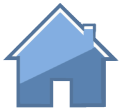 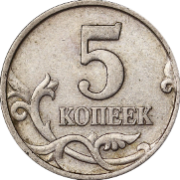 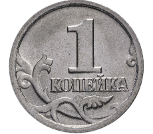 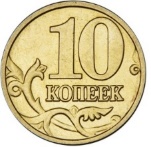 СОСЧИТАЙ
30
У Оли 3 монеты по 2 руб., а у Веры 2 монеты по 5 руб. 
-У кого больше монет? 
-У кого больше рублей?
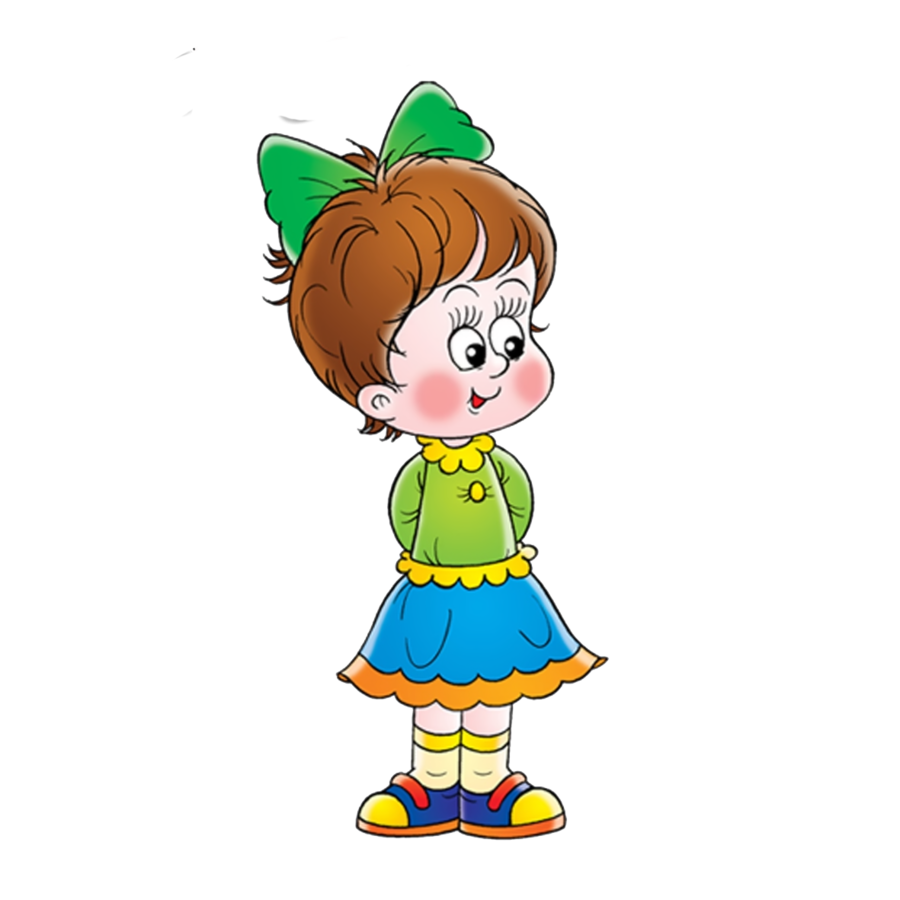 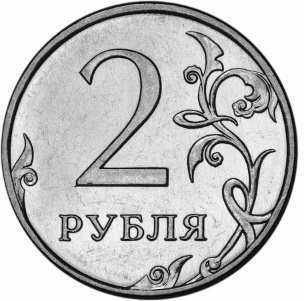 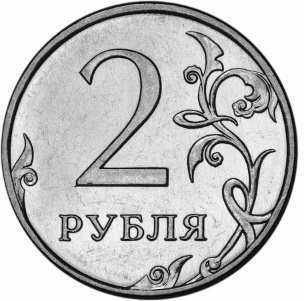 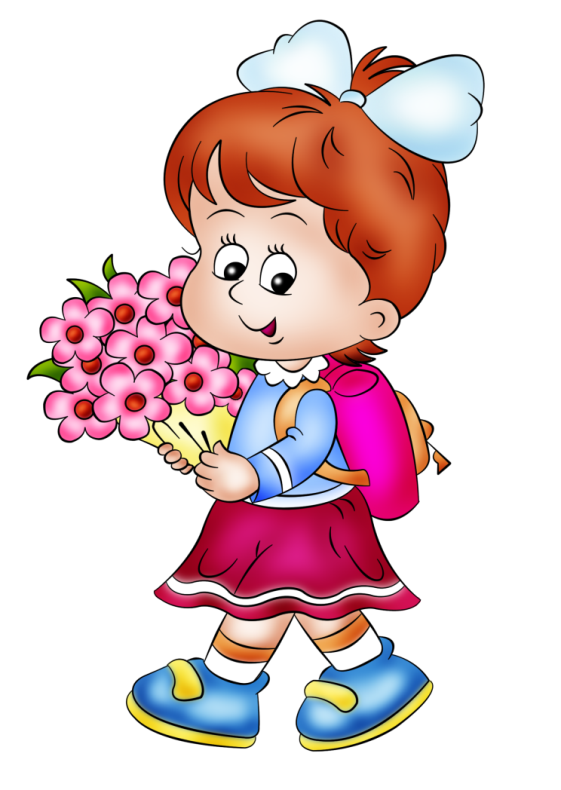 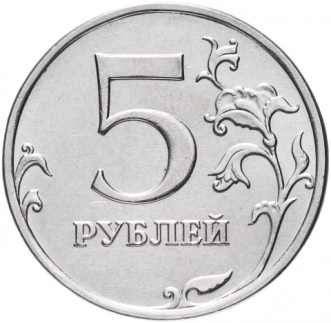 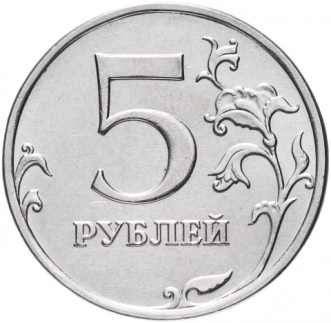 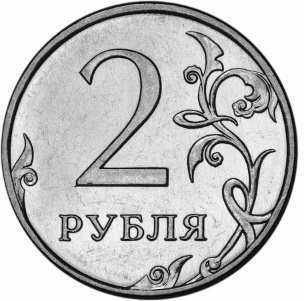 Монет больше у Оли,
Рублей больше у Веры
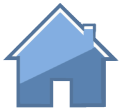 РЕШИ ЗАДАЧУ
20
Игорь пришел в магазин, где продаются ластики, карандаши и блокноты.
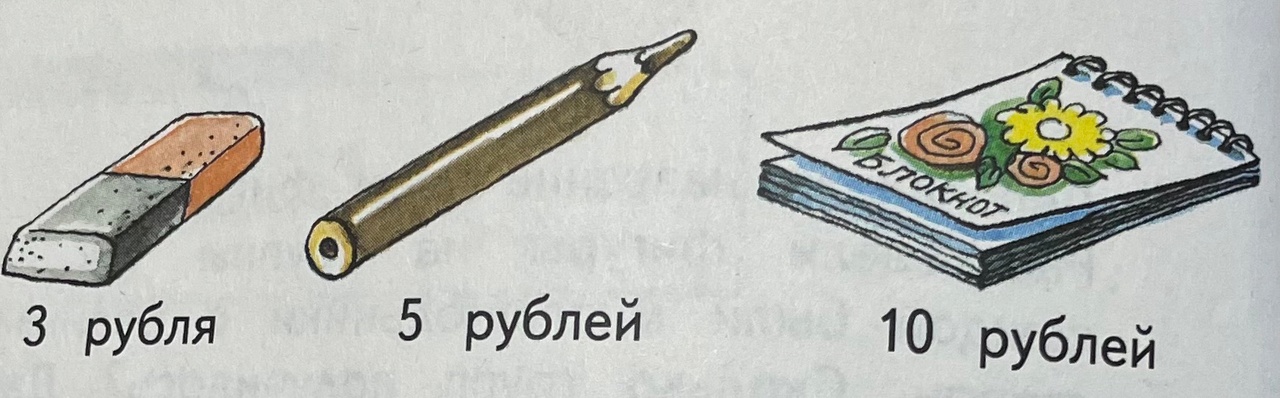 У Игоря есть монеты:
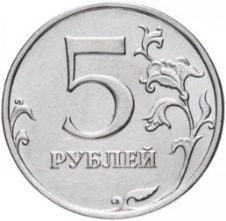 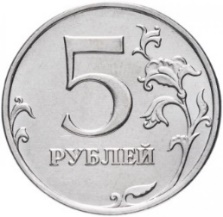 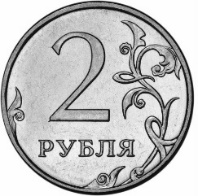 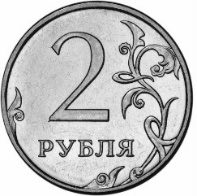 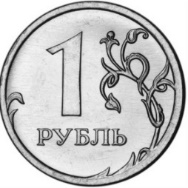 Какими монетами он может расплатиться за покупку: ластика; карандаша; блокнота?
Ластик – 2р.+1р.
Карандаш – 2р.+2р.+1р.;    5р.
Блокнот – 5р.+5р.;    5р.+2р.+2р.+1р.
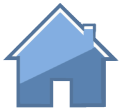 РЕШИ ЗАДАЧУ
10
Саша разносил листовки и заработал 30 рублей. На ужин он купил коробку молока за 20 рублей. Сколько рублей у него осталось?
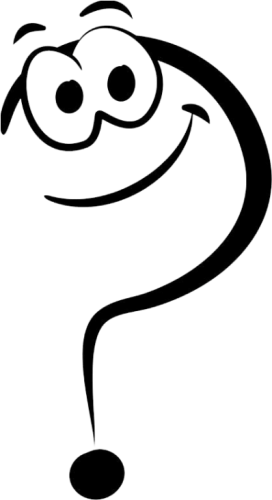 10 р.
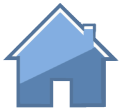 РЕШИ ЗАДАЧУ
30
Витя и Гена хотят купить мороженое по цене 20 рублей.  Посчитай, хватит ли у каждого из них денег на покупку мороженого?
Витя                                                  Гена
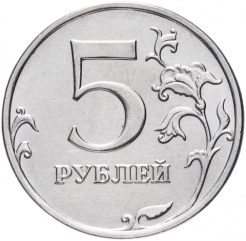 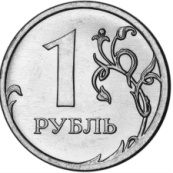 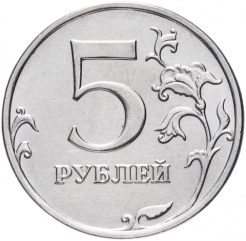 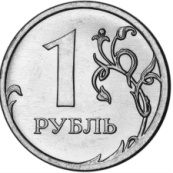 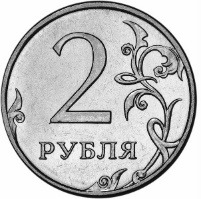 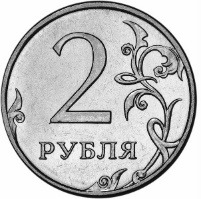 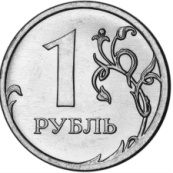 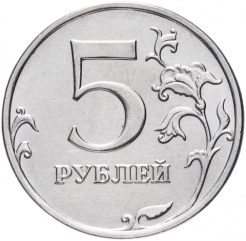 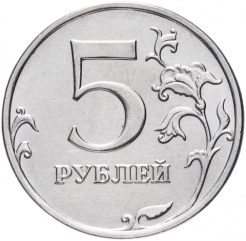 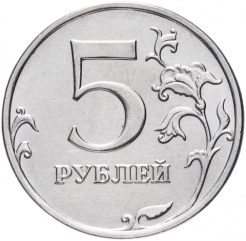 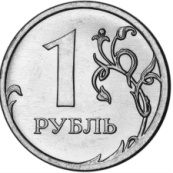 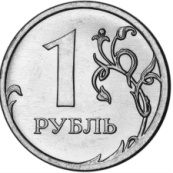 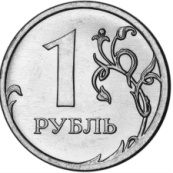 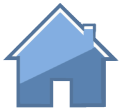 10 р. - нет
25 р. - да
РЕШИ ЗАДАЧУ
40
Света сплела браслеты для осенней ярмарки. В первый день она заработала 20 рублей, а во второй на 10 рублей больше, чем в первый день. 
На что Света может потратить деньги, если мороженое стоит 30 рублей, пирожное 20 рублей, а чупа-чупс 10 рублей.
1) мороженое и пирожное
2)Мороженое и два чупа-чупса
3)Пирожное и 3 чупа-чупса
4) Пять чупа-чупсов
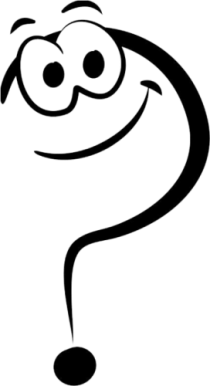 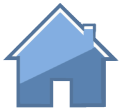